Safety and Comfort
Patient Safety
Safety is the prevention of errors and adverse effects to patients associated with health care
Factors affecting safety
Age and Development
Lifestyle
Unsafe work environments
Residence neighborhoods with high crime rate
Access to guns and ammunition
Insufficient income to buy safety equipment or make necessary repairs
Access to illicit drugs
Accidents at home
Mobility and health status
Impaired mobility due to paralysis, muscle weakness, poor balance/coordination – Prone to injury
Spinal cord injury and paralysis of both legs
Hemiplegic clients or with leg casts – Falls
Weakened by illness/surgery
Sensory – perceptual alterations
Impaired touch perception, hearing, taste, smell, and vision – highly susceptible to injury
Cognitive awareness
Impaired awareness – People with lack of sleep, unconscious/semiconscious
Disoriented people
People with altered judgment by disease/medications
Emotional state
Extreme emotional state – alter ability to perceive environmental hazards
Stressful situations – reduce a person’s level of concentration, cause errors of judgment, decrease awareness of external stimuli
Ability to communicate
Individuals with diminished ability to receive and convey information – aphasic clients, people with language barriers, unable to read
Safety Awareness
Clients in unfamiliar environments
Environmental factors
At home: flooring and carpets, bathrooms, swimming pools, light.
At workplace: Machinery, chemicals, worker fatigue, noise, air pollution, working at height.
Community: Street lights, sewage treatment, Handling foods at eateries, noise, crime, roads
Health care setting
Limited short term memory – Systems rely on human memory are prone to failure.
Being late or in a hurry – contributes to miss the important detail of information cause harm
Limited ability to multitask – people perform better at single task. E,g: using cell phone while driving
Interruptions: Occurs in complex environments (e.g; alarms, call lights, telephone calls)
Stress: Stress causes anxiety, anxiety affects performance
Fatigue and other physiological factors: affects a person’s ability to process complex environment
Environmental factors: Heat, noise, distractions, visual stimuli, lighting, work place design
Nurses’ work environment and client safety
Inconsistent staffing levels
Long work hours
Some nursing work processes eg: medication administration, hand washing
Inefficient nurse work processes -  Consume large work hours for documentation and paper work
Physical design of the workplace
Safety measures throughout the life span
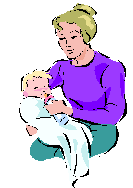 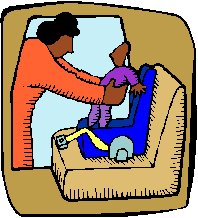 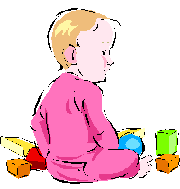 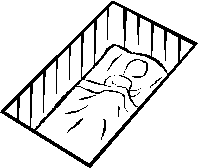 The incidence of suicide in elders is increasing due to hidden self-destructive behaviors, such as starvation, overdosing with medications, and noncompliance with medical care, treatments, and medications.
Important factors regarding suicide of the older adult due to, uncontrollable pain, loss of a loved one, major depression social isolation.
Domestic violence is an increasing rate and involving all the ages of individuals. (Includes child abuse, intimate partner abuse and elder abuse)
Promoting safety in health care setting
Establishing a National center for patient safety for improvements of safety and knowledge for preventing errors in health care.
Establishing a reporting system to help design systems for the patient safety.
Promoting effective teamwork and communication.
Creating a culture of trust.
Involving health care workers in the design of work processes and work spaces to promote efficiency and safety.
Preventing specific hazards
Specific hazards /injuries
Burns – Results from excessive exposure to thermal/chemical/electric/radio active agents.

Scalds – A burn from a hot liquid/vapor/steam.

Fires – Result from malfunctioning electric equipment/combustion of anesthetic gas. Home fires result from malfunctioning electric equipment, careless disposal of burning cigarettes/matches, grease/from faulty wiring.
Nursing interventions for fire safety. (Preventive measures)
Keep emergency numbers near the telephone/stored for speed dialing.
Keep fire extinguishers available and working in order.
Close windows and doors if possible; cover the mouth and nose with a damp cloth when exiting through a smoke filled area. Avoid heavy smoke by assuming a bent position with the head as close to the floor as possible.
When fire occurs,
  1. Protect and evacuate clients who are in  	immediate danger.
   2. Report the fire.
   3. Contain the fire.
   4. Extinguish the fire.
Electrical Safety in Health Care Facilities
Regular safety inspections ensure electrical equipment is safe to operate.
 Performing tests and visually observing the equipment alerts personnel as to whether safety hazards loom. 
 Inspectors to look for worn wires, frayed cords or cracks in machinery, as these lead to faulty electric functioning and require immediate repair.
Knowing how to properly handle electrical equipment reduces the risk of shock and electrocution. 
Employees should never operate electrical equipment with wet hands.
Often charge electrical medical equipment overnight so the equipment is ready for use in emergencies.
Leaving electrical equipment plugged into the receptacle continues electricity generation, which leads the equipment can still burn, shock and electrocute the people who use it.
Chemical safety in health care facilities
Set safety policies for the handling and storing hazardous chemicals. 
All hazardous chemical containers must be labelled “hazardous”.
Chemicals must be locked in an area that is inaccessible to patients. 
It is important that patients are not accidentally exposed to hazardous substances, or this will become a risk-management issue.
Clean spills immediately.
Never mix solutions.
Read labels of solutions three times before using: 
1. when removing from shelf 
2. when pouring 
3. when replacing
Radiation Hazards and safety
All presence of radioactive material must be identified with warning signs featuring a radiation symbols.
Containers that store radioactive material must be labelled with warning signs.
Limiting the time in areas around radiation.
Keeping a distance of at least six feet from materials. 
Maintain a shielding door between a person and the area.
Cover the body while undergoing a radiation therapy/procedures.
Falls
Infants and elders are prone to falling and causing serious injury.
Falls can break bones and self-confidence, leading to fear of falling causing a decreased activity level and decreased muscle strength.
Risk factors and Preventive measures for Falls
When a client falls, the nurse’s first duty is to the client. First, assess for injuries. Then, notify the physician
Thank You…